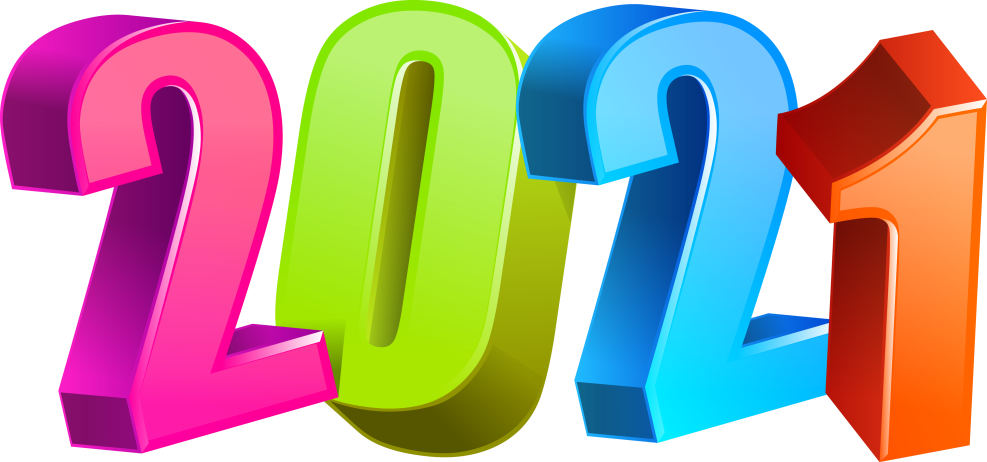 Детский сад № 20
«Рябинушка»
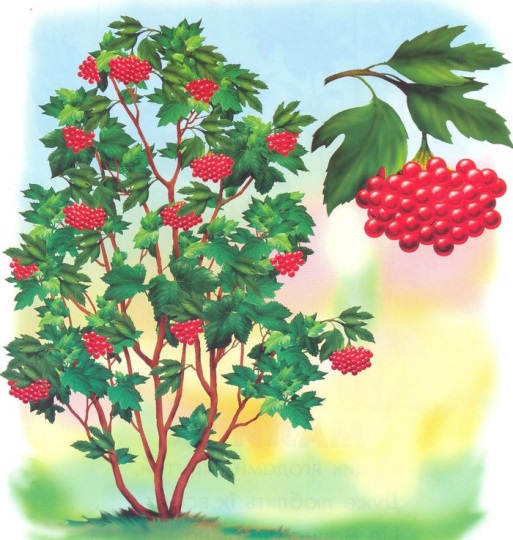 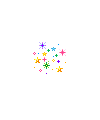 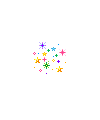 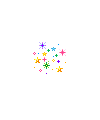 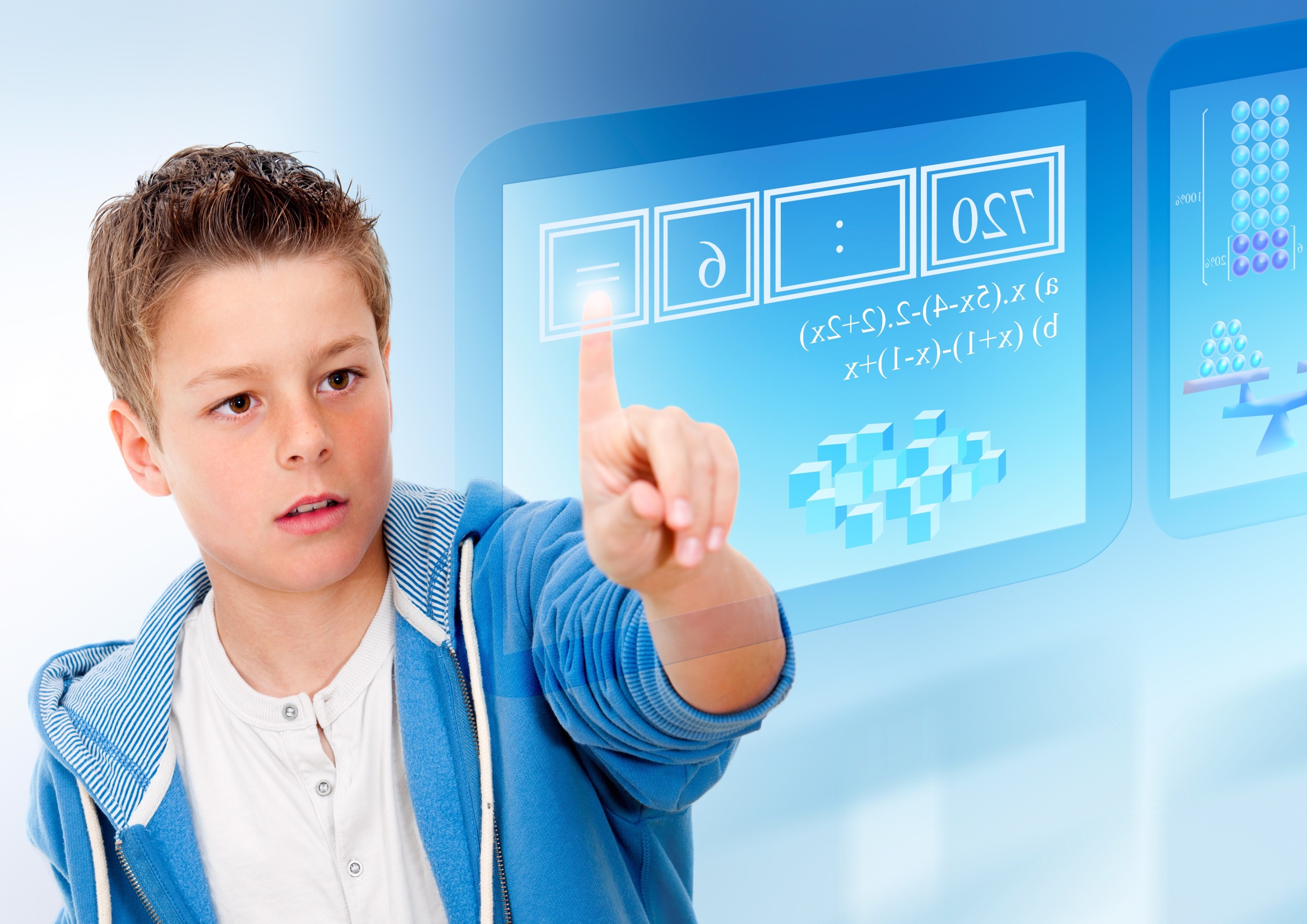 ШКОЛА
НОВОГО
ПОКОЛЕНИЯ
ШКОЛА НОВОГО ПОКОЛЕНИЯ
ШКОЛА 21 ВЕКА
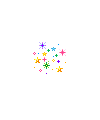 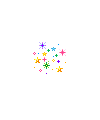 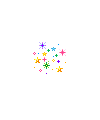 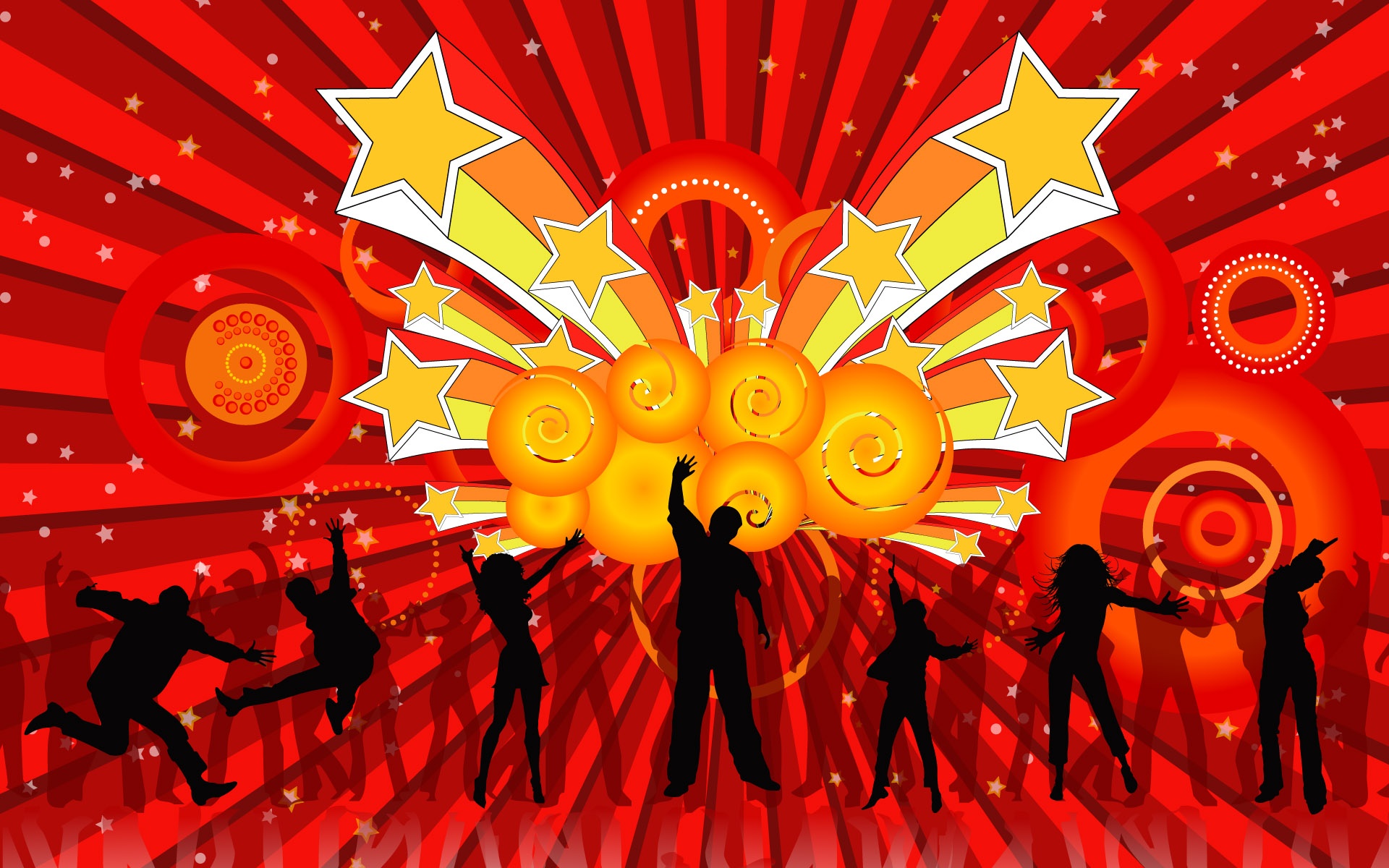 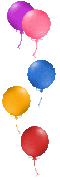 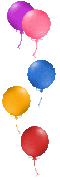 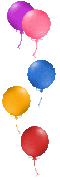 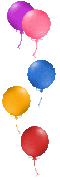 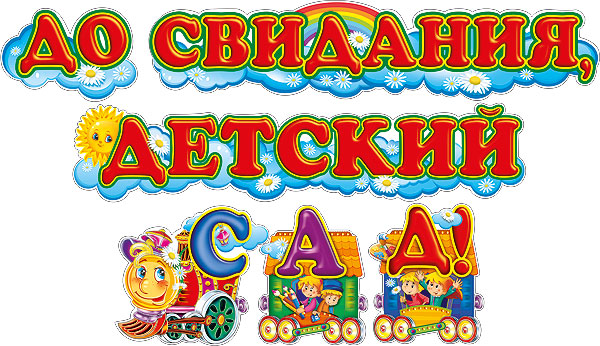 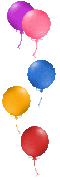 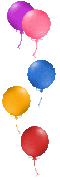 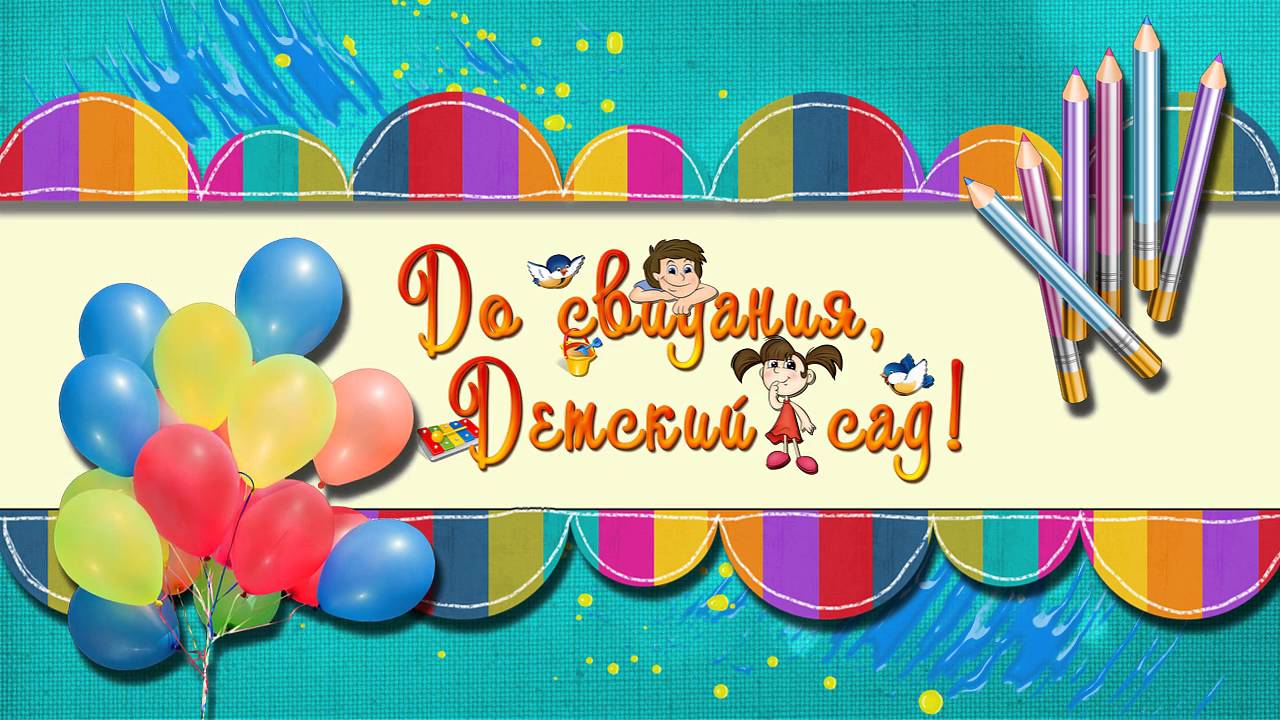